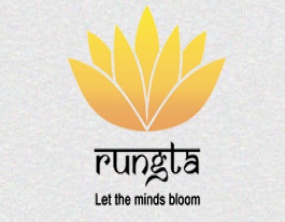 RUNGTA COLLEGE OF DENTAL SCIENCES & RESEARCH
TITLE OF THE TOPIC: MICROBIOLOGY IN ENDODONTICS
DEPARTMENT OF CONSERVATIVE DENTISTRY AND ENDODONTICS
1
Specific learning Objectives
At the end of this presentation the learner is expected to know
*Subtopic of importance
**  Cognitive, Psychomotor   or Affective 
# Must know , Nice to know  & Desire to know
2
TABLE OF CONTENT:
INTRODUCTION

ROUTES OF MICROORGANISM INGRESS

MICROORGANISMS FOUND IN ROOT CANALS ASSOCIATED WITH ENDODONTIC INFECTIONS

INTRARADICULAR INFECTION

EXTRARADICULAR INFECTION

METHODS FOR IDENTIFICATION OF MICROBES
3
EXTRARADICULAR INFECTIONS
4
Apical periodontitis lesions are formed in response to intraradicular infection 

Comprise  an effective barrier against spread of infection to alv. bone and other body sites

In some specific circumstances, m.org. can overcome this barrier and establish an extraradicular infection.
The most common form of extraradicular inf            acute apical abscess.
5
Characterized by purulent inflammation in response to massive egress
This condition encompasses the establishment of m.org., either by adherence to apical external root surface or by formation of cohesive actinomycotic colonies within the body of inflammatory lesion

Extraradicular m.org. are one of the etiologic factor for persistence of api.perio in spite of diligent RCT
6
Most oral m.org  oppertunistic pathogens
 few have ability to challenge & overcome host defence  establish extraradicular inf

Currently recognized  some Actinomyces spp and Propionibacterium propionicum  ability to participate in extraradicular inf and cause apical actinomycosis
7
Treponema spp, Porphyromonas endodontalis, Porphyromonas gingivalis, Tennerela forsythia, Prevotella spp amd Fusobacterium nucleatum  persistent chr.api.perio.

Dependent or independent of intraradicular inf

Incidence of independent  in untreated is low
8
Even is RC treated  high rate of healing  following retreatment

Thus , most of the extraradicular infection observed in root filled tooth could have been fostered by intraradicular infection.
9
Following situations may permit intraradicular bacteria to reach periapical tissue and establish extraradicular infection.

A result of direct advance 
Due to bacterial persistance --- after remission
A sequel to apical extrusion

Virulence and quantity of involved bact + host ability to deal with inf  whether an extraradicular infection will develop
10
ENTEROCOCCUS
Genus of Gram +ve facultative anaerobic coccoid bacteria

Until 1984 were classified as Group D streptococci

Can grow at temp ranging 10-45°C
11
E. faecalis and E.faecium -- most common Enteroccocal sp found in human

One of the common bloodstream nosocomial pathogen

UTI, abdominal pelvic inf, infective endocarditis, prosthetic joint inf, etc

Multiple antibiotic resistance by E.faecalis is major factor in its prominanace in nosocomial inf
12
Oral cavity is a potential reservior of E.faecalis for entry in root canal


E.faecalis was detected more in tongue(43%) than in gingival sulcus (14%), oral rinse(10%) and root canal samples(10%)

Pt  with gingivitis/peridontitis > normal periodontium
13
Prevalence of Enterococci in root filled teeth
E.faecalis has been repeatedly identified as the sp most commonly recovered from root canals of teeth with failed RCT and persistant inf

The prevalance rates of E.faecalis in RC inf reported in different studies varies widely
14
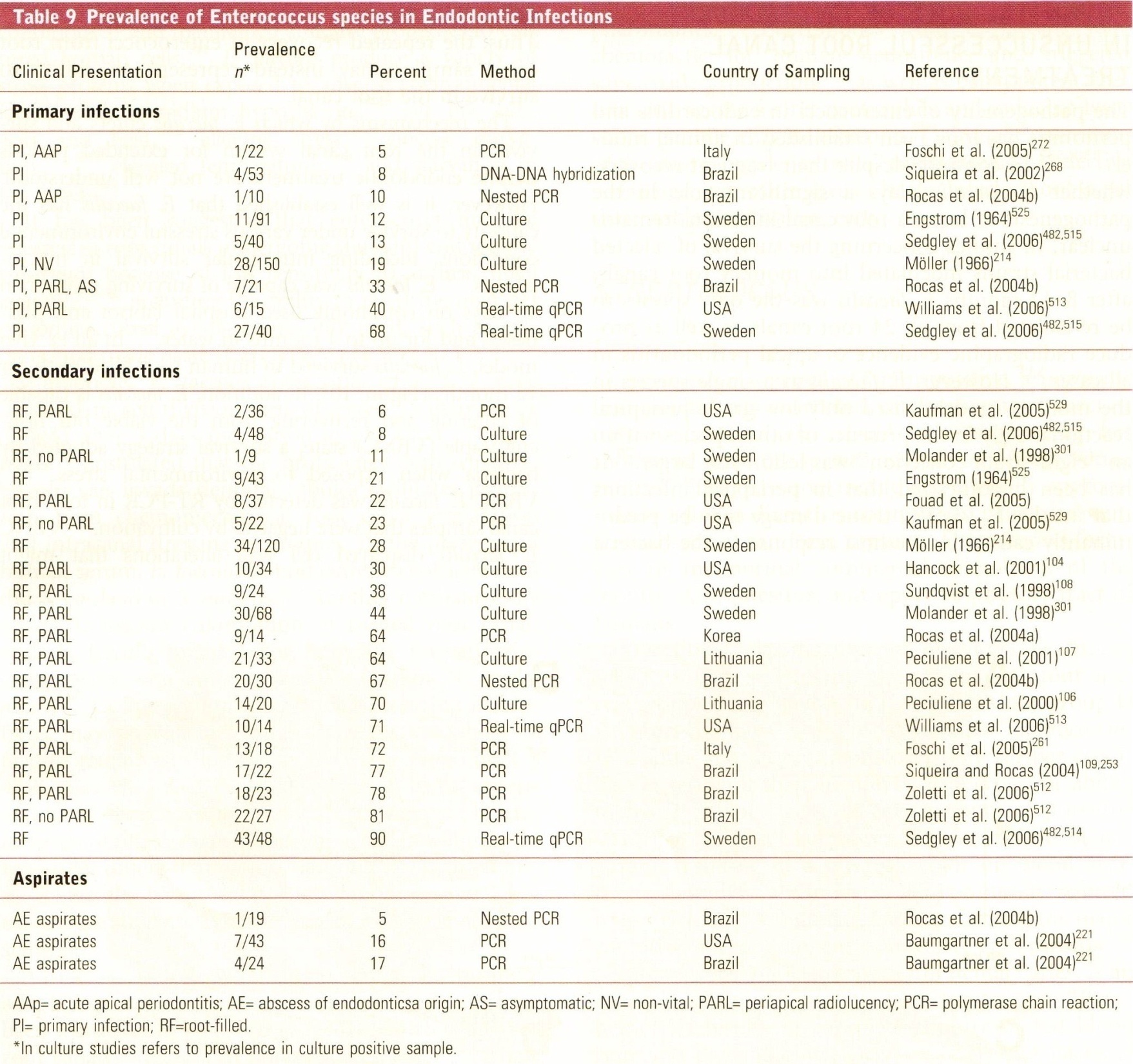 15
Potential role of Enterococci in unsuccessful RCT
Despite their frequent recovery, its role in pathogenesis of Rcinf is unclear

Hypothesized  periapical infections that involve E.faecalis, tissue damage may be predominantly caused by the host response to the bacteria rather than direct damage from bacterial products
16
The mechanism by which E.feacalis enters and survive in rc for extended periods despite endo treat are not well understood.

Capacity  to survive under various stressful environmental conditions.

In an ex vivo model, it survived in human root filled teeth for 12 months.
Capable of entering and recovering from the viable but non culturable state.
17
Displays cell wall alteration that might provide protection under unfavorable environmental conditions.

Produces variety of stress protein when exposed to adverse enviromental factors such as NaOCl, salt, bile salts, acid, heat, alkaline stress, glucose starvation, elevated temp,
18
Enterococci may persist in root canal undergoing standard endo treat is because of its 

low sensitivity to antimicrobial agents,
ability to resist the high pH of antimicrobial agents commonly used
19
In presence of human serum, bounds better to collogen that S.mutans/S.gordonii


Coaggregation interaction occuring in bio films may provide an effective mean by which E.faecalis remains in root canal

Furthermore this biofilms exhibit ability to calcifyfacilitates stability
20
Virulence factors with the potential to promote adaptation and survival in different environment  includes:

Enterococcus surface protein(Esp)
Collagen binding protein
Aggregation substance
Factor that enable secreation of proteases (eg: gelatinase)
Toxins (eg. cytolysin)

This factors helps in binding to dentin as well as promote resistance to host defence
21
STREPTOCOCCUS
Genus Gram +ve, facultative anarobic coccoid bacteria

Non motile 1mm in diameter, can form capsule

Part of normal commensal microbiota of the mouth, skin, intestine, upper respiratory tract
22
[Speaker Notes: Related to]
S.viridans – infective endocarditis

S. mutans- dental caries

S. pyogens- bacteremia, pharyngitis, rheumatic fever 
                      and acute glomerulonephritis.

S. gordonii- infective endocarditis, early colonizer of 
                                                                dental plaque
23
prevalence
Studies have shown that in teeth with clinical and radiographical signs of apical periodontitis, streptococci survived following rct, although less than enterococci.
In this most frequently isolated  S. gordonii , S.oralis.
S.intermedius, S.anginosus, S.oralis and S.gordonii  strong producer of extracellular protein  play imp role in post treat api.perio
Rarely resistant to antimicrobial agents
24
Potential role
In root filled teeth with persisting periapical lesion, significant positive association were observed between sinus tract – streptococcus sp and coronally unsealed teeth – streptococcus sp
25
The virulence factors are diverse and are often proteins a/w cell walls

LTA are present on the cell surface of most oral streptococci and is important virulence factor

LTA can bind to cell surface receptors  induce the release of proinlammatory cytokines
26
Also have a large range of cell surface adhesins facilitates binding to bacterial cells, epithelial cells and dentin

May recognize components present within dentinal tubules(collagen type 1)

This stimulates bacterial adhesion and intratubular growth

S.gordonii – midroot+cervical- upto 200micron
                  -apical –upto 60 microns
27
ACTINOMYCES
Non spore forming Gram +ve bacteria.

Many sp. are commensals in oral cavity but can become oppertunistic pathogens

Occasionally causes actinomycosis characterized by formation of abscess in mouth, lungs or GIT

Happonen et al(1983) reported involvement of A.israelli in osteoradionecrosis of the jaws
28
Implicated in root caries

Sp involved are A.israelii, A. naeslundii, A.gerencseriae, A.odontolyticus and A.georgiae

In germ free rats, A.israelii was shown to cause root surface caries and invasion of pulp tissue

In pt with periodontally affected non vital teeth, the periodontal pocket may provide source of actinomycosis
29
prevalence
Predominant in the apical 5mm of root canals of extracted teeth with carious pulp exposure and periapical lesion

The presence in periapical cyst has also been reported

Strains of A.radicidentis were first found in root canal and periapical abscess from pt persisting infection following endo treat
30
Potential role
Actinomyces can be fimbriated/non fimbriated

This may be involved in coaggregation interaction

Has been speculated that this contribute to pathogenicity of A.israelii
31
Contribute to modulation of their adhesion and coaggregation properties

Studies have shown that the pathogenecity of A.israelii is due to the ability of the branching filamentous organisms to evade elimination by host phagocytes
32
Teaching Materials
Endodontic practices - Grossman
Pathways of pulp – Cohen
Textbook of Endodontics – Nisha Garg
Endodontics - Ingle
33
TAKE HOME MESSEGE/ FOR THE TOPIC COVERED (SUMMARY)
Infection of the root canal is not a random event. 
The type and mix of the microbial flora develop in response to the surrounding environment. Microorganisms that establish in the untreated root canal experience an environment of nutritional diversity. 
In contrast, well-filled root canal offers the microbial flora a small, dry, nutritionally limited space.
 Thus, we should obtain a better understanding of the characteristics and properties of bacteria and their biofilms along with the environmental changes, to enhance success.
34
Question & Answer Session
What is a role of Enterococci in unsuccessful RCT?
Characteristic of E. faecalis?
35
REFERENCES
Endodontic practices - Grossman
Pathways of pulp – Cohen
Textbook of Endodontics – Nisha Garg
Endodontics - Ingle
36
THANK YOU
37